EPIDERMIS
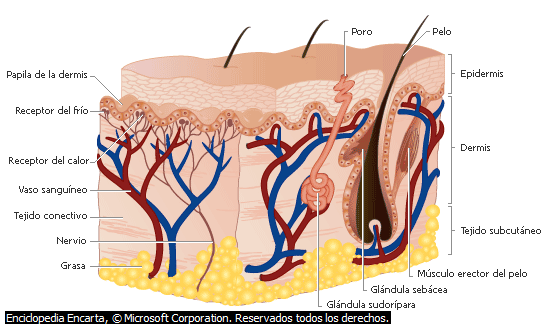